Figure 8. Mediation model for episodic memory. Results from the reduced mediation model including only brain markers ...
Cereb Cortex, Volume 26, Issue 4, April 2016, Pages 1388–1400, https://doi.org/10.1093/cercor/bhu238
The content of this slide may be subject to copyright: please see the slide notes for details.
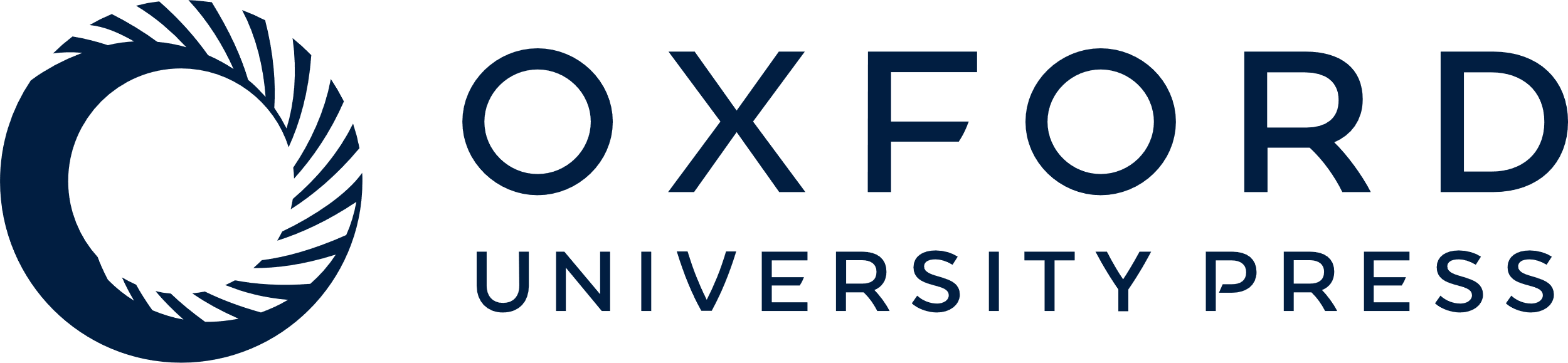 [Speaker Notes: Figure 8. Mediation model for episodic memory. Results from the reduced mediation model including only brain markers with significant indirect effects from age to cognition. Solid lines indicate significant paths (P ≤ 0.05, one-tailed), dashed lines indicate nonsignificant paths. Path values indicate standardized beta weights. Italicized values indicate direct (unmediated) paths from age to cognition. Indirect effects operating through each brain marker and the total indirect effect are given below the model. Values in parentheses indicate the 10 000 sample bootstrapped 90% confidence intervals for the indirect effects. All displayed confidence intervals did not include 0; results are truncated at −0.001. R2 indicates the fit of the reduced model. Hipp = hippocampal; Parahipp = parahippocampal gyrus.


Unless provided in the caption above, the following copyright applies to the content of this slide: © The Author 2014. Published by Oxford University Press. All rights reserved. For Permissions, please e-mail: journals.permissions@oup.com]